November 2017
November 2017 TGba Agenda
Date: 2017-11-08
Authors:
Slide 1
Minyoung Park (Samsung)
November 2017
IEEE 802.11 TGba:Wake-up Radio Operation
Orlando, Florida, USA
November 5-10, 2017

Chair:  Minyoung Park (Samsung)
Vice Chairs:  Yunsong Yang (Huawei), Eunsung Park (LGE)
Secretary: Leif Wilhelmsson (Ericsson)
Slide 2
Minyoung Park (Samsung)
November 2017
Abstract
This presentation contains the IEEE 802.11 TGba Wake-up Radio (WUR) Operation agenda for the November 2017 session
Slide 3
Minyoung Park (Samsung)
November 2017
Meeting Protocol
Please announce your name and affiliation when you first address the group during a meeting slot
Slide 4
Minyoung Park (Samsung)
November 2017
Attendance
http://newton.meeting.verilan.com

Register
Indicate attendance
Slide 5
Minyoung Park (Samsung)
November 2017
Attendance, Voting & Document Status
Make sure your badges are correct 

If you plan to make a submission be sure it does not contain company logos or advertising

Questions on Voting status, Ballot pool, Access to Reflector, Documentation,  member’s area
see Jon Rosdahl –  jrosdahl@ieee.org

Cell Phones Silent or Off
Slide 6
Minyoung Park (Samsung)
November 2017
TGba Schedule for the Week
Slide 7
Minyoung Park (Samsung)
November 2017
Main Agenda Items for the Week
TGba technical editor confirmation
Review technical presentations
Give higher priority to submissions that discuss the basic operation of WUR
WUR preamble design
WUR waveform design for 62.5 kbps data rate
WUR packet format
Unicast WUR packet transmission and reception
Identify subclauses that have enough details to start writing draft text based on TGba SFD (11-17/575r5)
Call for volunteers to write draft text for the identified subclauses by end of Nov. F2F meeting
Work on TGba task group documents
Review TG timeline
Slide 8
Minyoung Park (Samsung)
November 2017
Call for Submissions
Call for submissions sent out on October 30th: 
Received 34 submissions
Grouped based on topics and priority
PHY submissions: 
WUR preamble
OOK waveform
Channelization
MAC submissions:
WUR frame format
WUR Action frame
WUR MAC operation
Smart scanning
Further optimization: (lowest priority)
With in a category, a submission uploaded to the 802.11 mentor server earlier will get higher priority for presentation
Slide 9
Minyoung Park (Samsung)
November 2017
PHY – WUR Preamble
Color code:
Presented
Deferred
Not presented yet
Withdrawn
Slide 10
Minyoung Park (Samsung)
November 2017
PHY – OOK Waveform
Color code:
Presented
Deferred
Not presented yet
Withdrawn
Slide 11
Minyoung Park (Samsung)
November 2017
PHY - Channelization
Slide 12
Minyoung Park (Samsung)
November 2017
MAC Submissions 1
Color code:
Presented
Deferred
Not presented yet
Withdrawn
WUR frame format
WUR Action frame
Slide 13
Minyoung Park (Samsung)
November 2017
MAC Submissions 2
Color code:
Presented
Deferred
Not presented yet
Withdrawn
WUR MAC operation
Slide 14
Minyoung Park (Samsung)
November 2017
MAC Submissions 3 – Smart Scanning
Slide 15
Minyoung Park (Samsung)
November 2017
Further Optimizations - PHY
Slide 16
Minyoung Park (Samsung)
November 2017
Further Optimizations – MAC and Others
MAC



Usage model

Not classified
1	17-1696r0 Distance aware wake-up operation Enrico Ranatala Nokia Usage model
17-1697r0 Power save scheme with fast medium sync Ming Gan Huawei MAC ?
Slide 17
Minyoung Park (Samsung)
November 2017
Monday TGba Ad-hoc Meeting Agenda
Monday, AM1, 8:00-10:00 (2 hours) 
Call Ad-hoc meeting to order
TGba introduction
Call for submissions
Set Ad-hoc meeting agenda
IEEE 802 and 802.11 IPR Policy and procedure
Participation in IEEE 802 Meetings 
Presentations
Adjourn
Slide 18
Minyoung Park (Samsung)
November 2017
Agenda
Monday: PM2 (2 hours)
Call meeting to order, TGba introduction
Call for submissions
Review agenda and approval
IEEE 802 and 802.11 IPR Policy and procedure
Participation in IEEE 802 Meetings 
Summary from September 2017 meeting
Motion: September 2017 meeting (doc: IEEE 802.11-17/1522r2) and teleconference minutes (doc: IEEE 802.11-17/1594r1)
TGba Spec Framework Document review and approval
TGba technical editor confirmation
Presentations, Recess
Tuesday: AM1, PM1, EVE (6 hours)
Call meeting to order
IEEE 802 and 802.11 IPR Policy and procedure
Presentations, Recess
Wednesday: PM1, PM2 (4 hours)
Call meeting to order
IEEE 802 and 802.11 IPR Policy and procedure
Presentations, Recess
Thursday: AM1 (2 hours)
Call meeting to order
IEEE 802 and 802.11 IPR Policy and procedure
Motions
Identify subclauses that have enough details to start writing draft text based on TGba SFD (11-17/575r5) and the motions passed
Call for volunteers
Presentations, Recess
Thursday: PM1 (2 hours)
Call meeting to order
IEEE 802 and 802.11 IPR Policy and procedure
TGba D0.1 development process 
TG timeline discussion
Goal for January 2018 F2F meeting
Teleconference call schedule
Presentations
Adjourn
Slide 19
Minyoung Park (Samsung)
November 2017
Instructions for the WG Chair
The IEEE-SA strongly recommends that at each WG meeting the chair or a designee:
Show slides #1 through #4 of this presentation
Advise the WG attendees that: 
The IEEE’s patent policy is consistent with the ANSI patent policy and is described in Clause 6 of the IEEE-SA Standards Board Bylaws;
Early identification of patent claims which may be essential for the use of standards under development is strongly encouraged; 
There may be Essential Patent Claims of which the IEEE is not aware. Additionally, neither the IEEE, the WG, nor the WG chair can ensure the accuracy or completeness of any assurance or whether any such assurance is, in fact, of a Patent Claim that is essential for the use of the standard under development.
Instruct the WG Secretary to record in the minutes of the relevant WG meeting: 
That the foregoing information was provided and that slides 1 through 4 (and this slide 0, if applicable) were shown; 
That the chair or designee provided an opportunity for participants to identify patent claim(s)/patent application claim(s) and/or the holder of patent claim(s)/patent application claim(s) of which the participant is personally aware and that may be essential for the use of that standard 
Any responses that were given, specifically the patent claim(s)/patent application claim(s) and/or the holder of the patent claim(s)/patent application claim(s) that were identified (if any) and by whom.

The WG Chair shall ensure that a request is made to any identified holders of potential essential patent claim(s) to complete and submit a Letter of Assurance.
It is recommended that the WG chair review the guidance in IEEE-SA Standards Board Operations Manual 6.3.5 and in FAQs 12 and 12a on inclusion of potential Essential Patent Claims by incorporation or by reference. 

	Note: WG includes Working Groups, Task Groups, and other standards-developing committees with a PAR approved by the IEEE-SA Standards Board.
(Optional to be shown)
Slide 20
Minyoung Park (Samsung)
November 2017
Participants, Patents, and Duty to Inform
All participants in this meeting have certain obligations under the IEEE-SA Patent Policy.  Participants: 
“Shall inform the IEEE (or cause the IEEE to be informed)” of the identity of each “holder of any potential Essential Patent Claims of which they are personally aware” if the claims are owned or controlled by the participant or the entity the participant is from, employed by, or otherwise represents
“Personal awareness” means that the participant “is personally aware that the holder may have a potential Essential Patent Claim,” even if the participant is not personally aware of the specific patents or patent claims
“Should inform the IEEE (or cause the IEEE to be informed)” of the identity of “any other holders of such potential Essential Patent Claims” (that is, third parties that are not affiliated with the participant, with the participant’s employer, or with anyone else that the participant is from or otherwise represents)
The above does not apply if the patent claim is already the subject of an Accepted Letter of Assurance that applies to the proposed standard(s) under consideration by this group
		Quoted text excerpted from IEEE-SA Standards Board Bylaws subclause 6.2
Early identification of holders of potential Essential Patent Claims is strongly encouraged
No duty to perform a patent search
slide_#1
Slide 21
Minyoung Park (Samsung)
November 2017
Patent Related Links
All participants should be familiar with their obligations under the IEEE-SA Policies & Procedures for standards development.
	Patent Policy is stated in these sources:
		IEEE-SA Standards Boards Bylaws
		http://standards.ieee.org/guides/bylaws/sect6-7.html#6
		IEEE-SA Standards Board Operations Manual
		http://standards.ieee.org/guides/opman/sect6.html#6.3
	Material about the patent policy is available at 
		http://standards.ieee.org/board/pat/pat-material.html
If you have questions, contact the IEEE-SA Standards Board Patent Committee Administrator at patcom@ieee.org or visit http://standards.ieee.org/board/pat/index.html

This slide set is available at http://standards.ieee.org/board/pat/pat-slideset.ppt
slide_#2
Slide 22
Minyoung Park (Samsung)
November 2017
Call for Potentially Essential Patents
If anyone in this meeting is personally aware of the holder of any patent claims that are potentially essential to implementation of the proposed standard(s) under consideration by this group and that are not already the subject of an Accepted Letter of Assurance: 
Either speak up now or
Provide the chair of this group with the identity of the holder(s) of any and all such claims as soon as possible or
Cause an LOA to be submitted
slide_#3
Slide 23
Minyoung Park (Samsung)
November 2017
Other Guidelines for IEEE WG Meetings
All IEEE-SA standards meetings shall be conducted in compliance with all applicable laws, including antitrust and competition laws. 
Don’t discuss the interpretation, validity, or essentiality of patents/patent claims. 
Don’t discuss specific license rates, terms, or conditions.
Relative costs, including licensing costs of essential patent claims, of different technical approaches may be discussed in standards development meetings. 
Technical considerations remain primary focus
Don’t discuss or engage in the fixing of product prices, allocation of customers, or division of sales markets.
Don’t discuss the status or substance of ongoing or threatened litigation.
Don’t be silent if inappropriate topics are discussed … do formally object.
---------------------------------------------------------------   
See IEEE-SA Standards Board Operations Manual, clause 5.3.10 and “Promoting Competition and Innovation: What You Need to Know about the IEEE Standards Association's Antitrust and Competition Policy” for more details.
slide_#4
Slide 24
Minyoung Park (Samsung)
November 2017
Participation in IEEE 802 Meetings
Participation in any IEEE 802 meeting (Sponsor, Sponsor Subgroup, Working Group, Working Group Subgroup, etc.) is on an individual basis
•     Participants in the IEEE standards development individual process shall act based on their qualifications and experience. (https://standards.ieee.org/develop/policies/bylaws/sb_bylaws.pdfsection 5.2.1)
•    IEEE 802 Working Group membership is by individual; “Working Group members shall participate in the consensus process in a manner consistent with their professional expert opinion as individuals, and not as organizational representatives”. (subclause 4.2.1 “Establishment”, of the IEEE 802 LMSC Working Group Policies and Procedures)
Participants have an obligation to act and vote as an individual and not under the direction of any other individual or group.  A Participant’s obligation to act and vote as an individual applies in all cases, regardless of any external commitments, agreements, contracts, or orders. 
Participants shall not direct the actions or votes of any other member of an IEEE 802 Working Group or retaliate against any other member for their actions or votes within IEEE 802 Working Group meetings, see https://standards.ieee.org/develop/policies/bylaws/sb_bylaws.pdf  section 5.2.1.3 and the IEEE 802 LMSC Working Group Policies and Procedures, subclause 3.4.1 “Chair”, list item x.
By participating in IEEE 802 meetings, you accept these requirements.  If you do not agree to these policies then you shall not participate.
(Latest revision of IEEE 802 LMSC Working Group Policies and Procedures: http://www.ieee802.org/devdocs.shtml)
Slide 25
Minyoung Park (Samsung)
November 2017
IEEE-SA policy documents
IEEE Code of Ethics
http://www.ieee.org/about/corporate/governance/p7-8.html 
IEEE Standards Association (IEEE-SA) Affiliation FAQ
http://standards.ieee.org/faqs/affiliation.html 
Antitrust and Competition Policy
http://standards.ieee.org/resources/antitrust-guidelines.pdf  
Letter of Assurance Form
http://standards.ieee.org/develop/policies/bylaws/sect6-7.html#loa 
https://development.standards.ieee.org/myproject/Public//mytools/mob/loa.pdf
IEEE-SA Patent Committee FAQ & Patent slides
http://standards.ieee.org/board/pat/faq.pdf and http://standards.ieee.org/board/pat/pat-slideset.ppt
Slide 26
Minyoung Park (Samsung)
November 2017
Current IEEE-SA Rule documents
The current version of the IEEE-SA Standards Board Bylaws is available at: 
http://standards.ieee.org/develop/policies/bylaws/index.html (HTML version) 
http://standards.ieee.org/develop/policies/bylaws/sb_bylaws.pdf (PDF version) 

The current version of the IEEE-SA Standards Board Operations Manual is available at: 
http://standards.ieee.org/develop/policies/opman/index.html (HTML version) 
http://standards.ieee.org/develop/policies/opman/sb_om.pdf (PDF version)
Slide 27
Minyoung Park (Samsung)
November 2017
Current IEEE 802, 802.11 rules documents
IEEE 802 Policies & Procedures 
(link to AudCom, approved by IEEE-SA Standards Board June 2014) 
http://standards.ieee.org/board/aud/LMSC.pdf
IEEE 802 Operations Manual (13 Nov 2015)
http://www.ieee802.org/PNP/approved/IEEE_802_OM_v18.pdf
IEEE 802 Working Group Policies &Procedures (13 Nov 2015) 
http://www.ieee802.org/PNP/approved/IEEE_802_WG_PandP_v18.1.pdf (editor update)
IEEE 802 LMSC Chair's Guidelines (18 Mar 2016)
http://www.ieee802.org/PNP/approved/IEEE_802_Chairs_guidelines_v23.pdf
IEEE 802.11 WG OM: (13 Nov 2015)
https://mentor.ieee.org/802.11/dcn/14/11-14-0629-14-0000-802-11-operations-manual.docx   
Policies and Procedures hierarchy
http://www.ieee802.org/11/Rules/rules.shtml
IEEE 802 Procedural document website: http://www.ieee802.org/devdocs.shtml
Slide 28
Minyoung Park (Samsung)
November 2017
Summary from September 2017 Meeting and Teleconference Calls
Reviewed technical presentations
Approved TGba Spec Framework Document (SFD) 
IEEE 802.11-17/575r3
Reviewed and approved TGba task group documents
Usage model document
Simulation Scenarios and Evaluation Methodology Document
Reviewed and revised the TG timeline
Draft 0.1 in January 2018, Draft 1.0 in May 2018
Teleconference calls
Reviewed TGba D0.0 (17/1593r0) and TGba D0.1 development process (17/1592r0)
4 technical presentations
Agenda: see doc.: IEEE 802.11-17/1223r9
Slide 29
Minyoung Park (Samsung)
November 2017
Motion - Minutes
Approve TGba minutes of September 2017 meeting [doc: IEEE 802.11-17/1522r2] and teleconference calls [doc: IEEE 802.11-17/1594r1]

Move:
Second:
Result:
Slide 30
Minyoung Park (Samsung)
November 2017
TGba Documents Review and Approval
TGba Spec Framework Document (Po-Kai Huang) - Monday PM2
Slide 31
Minyoung Park (Samsung)
November 2017
Motion: TGba Technical Editor Confirmation
Move to confirm Po-Kai Huang as the technical editor of TGba

Move:
Second:
Result:
Slide 32
Minyoung Park (Samsung)
November 2017
Presentations
Slide 33
Minyoung Park (Samsung)
November 2017
Motions
Motions (Thursday AM1): 
TGba SFD 11-17/575r5, Po-Kai Huang

1624r2, Jianhan Liu (2) 
1612r2, 1613r1, Eunsung Park (1)
1626r1, Hongyuan Zhang (1)
1781r0, Steve Shellhammer (2)
1666r1, Bin Tian (1)

1627r1, Po-Kai Huang (4)
1369r2, Ming Gan (1)
1356r4, 1638r5, Jeongki Kim
1302r6, Lei Huang (1)
1657r4, Suhwook Kim (2)
1645r2, Alfred Asterjadhi (4)
Slide 34
Minyoung Park (Samsung)
November 2017
TGba D0.1 Development Process [doc:11-17/1592r0]
Straw Poll
Do you agree that certain sections of the current TGba SFD and the motions passed this week have enough technical details to start writing draft text for TGba D0.1 (initial draft)?
Y/N/A = 46/0/2

Identify subclauses that have enough details to start writing draft text based on TGba SFD (11-17/575r5) and the motions passed this week

Call for volunteers to write draft text for the identified subclauses by end of Nov. F2F meeting
Slide 35
Minyoung Park (Samsung)
November 2017
TGba Timeline
2017
January: TGba formation meeting
2018
January: TGba Draft 0.1
May: TGba Draft 1.0
September: TGba Draft 2.0
2019:
March: MDR (mandatory document review)
July: formation of sponsor ballot pool
September: Sponsor ballot
2020
July: RevCom
2018
2020
2019
2017
4 mo.
10 mo.
4 mo.
Sep. ‘19
SB
Jul. ‘20
RevCom
Jul. ‘19
SB poolformation
May ‘18
- TGba D1.0
Jan. ‘18
- TGba D0.1
Sep. ‘18
- TGba D2.0
Mar. ‘19
- MDR
Jan. ‘17
- TGba formation
We are here
Slide 36
Minyoung Park (Samsung)
November 2017
Goal for January 2018
TBD
Slide 37
Minyoung Park (Samsung)
November 2017
Teleconference Call Schedule
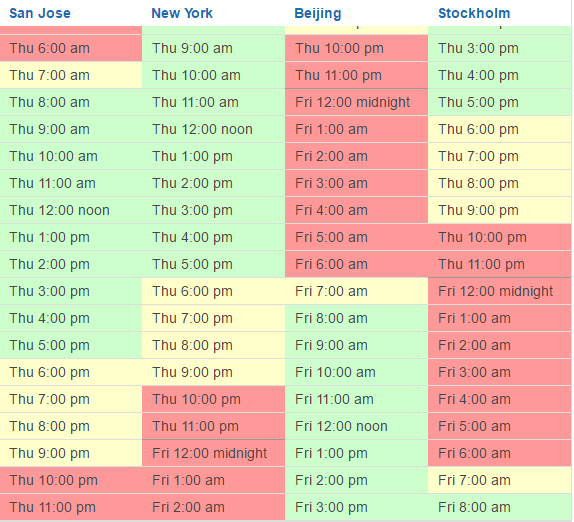 Proposed schedule (1 hour each)
TBD
Slide 38
Minyoung Park (Samsung)
November 2017
Backup Slides
Slide 39
Minyoung Park (Samsung)
November 2017
Proposed TGba Spec Development Process
Technical proposal
Technical proposal
Technical proposal
Technical proposal
…
…
Consensus?
No
Yes (TG approval)
TGba Spec Draft 1.0
TGba Spec Draft 0.1
Comment collection/
Resolution
Spec Framework Document (SFD)
Yes
SFD has enough details for TGba Spec 
D0.1?
No
Slide 40
Minyoung Park (Samsung)